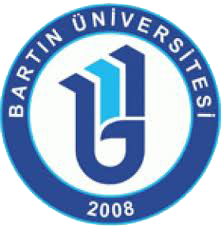 T.C.
          BARTIN ÜNİVERSİTESİ
FEN FAKÜLTESİ
   MOLEKÜLER BİYOLOJİ VE GENETİK BÖLÜMÜ
 STAJ DOSYASI
ÖĞRENCİNİN
Adı Soyadı	: ……………………………………………..
Fakülte No	: ……………………………………………..
Bölümü	: ……………………………………………..
Staj Türü	: ……………………………………………..
Staj Yeri	: ……………………………………………..
Staj Tarihi	: …./…./202.. -   …./.…/202..
Bartın Üniversitesi Fen Fakültesi Moleküler Biyoloji ve Genetik Bölümü Staj Dosyası